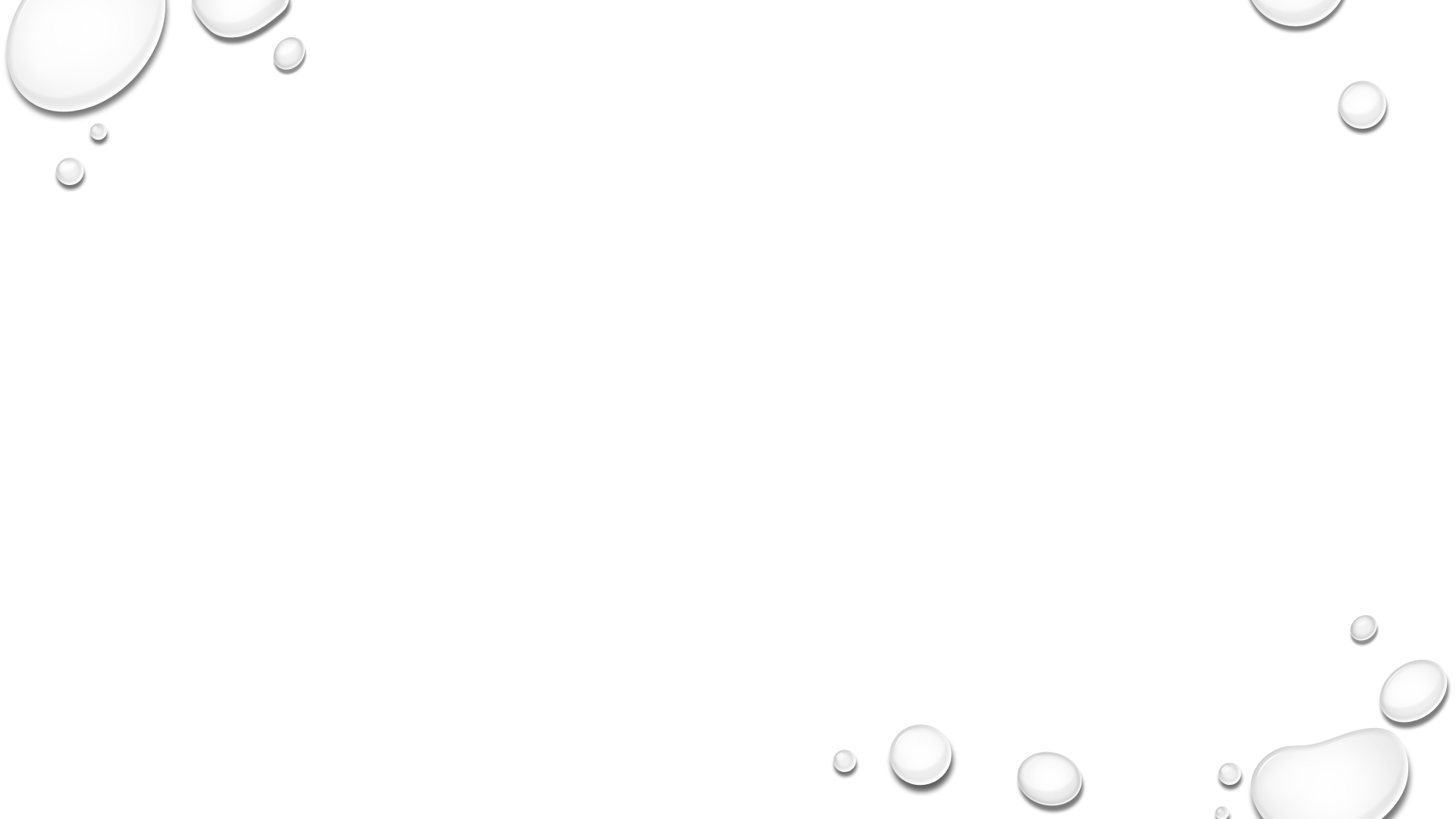 Les 1
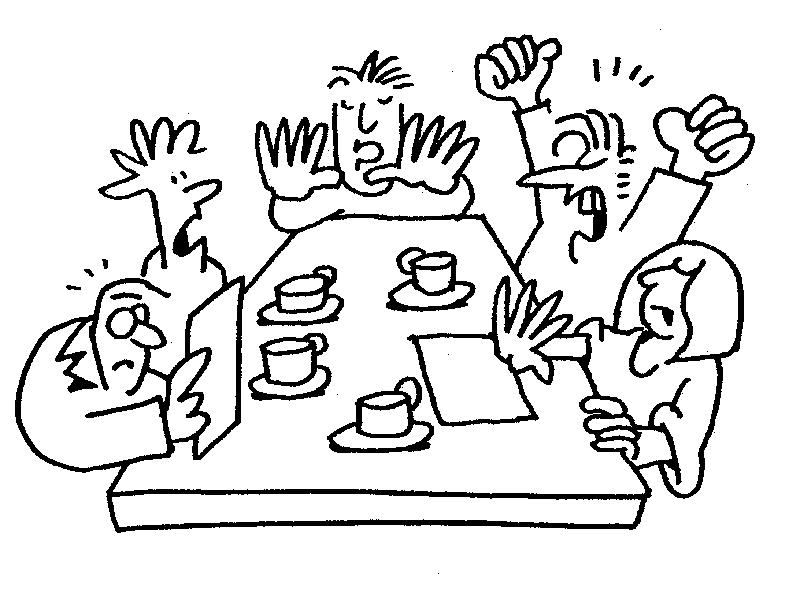 Werken in teams
Vandaag
theorie
Uitleg praktijkopdracht (woensdag 23 januari)
Vragen?
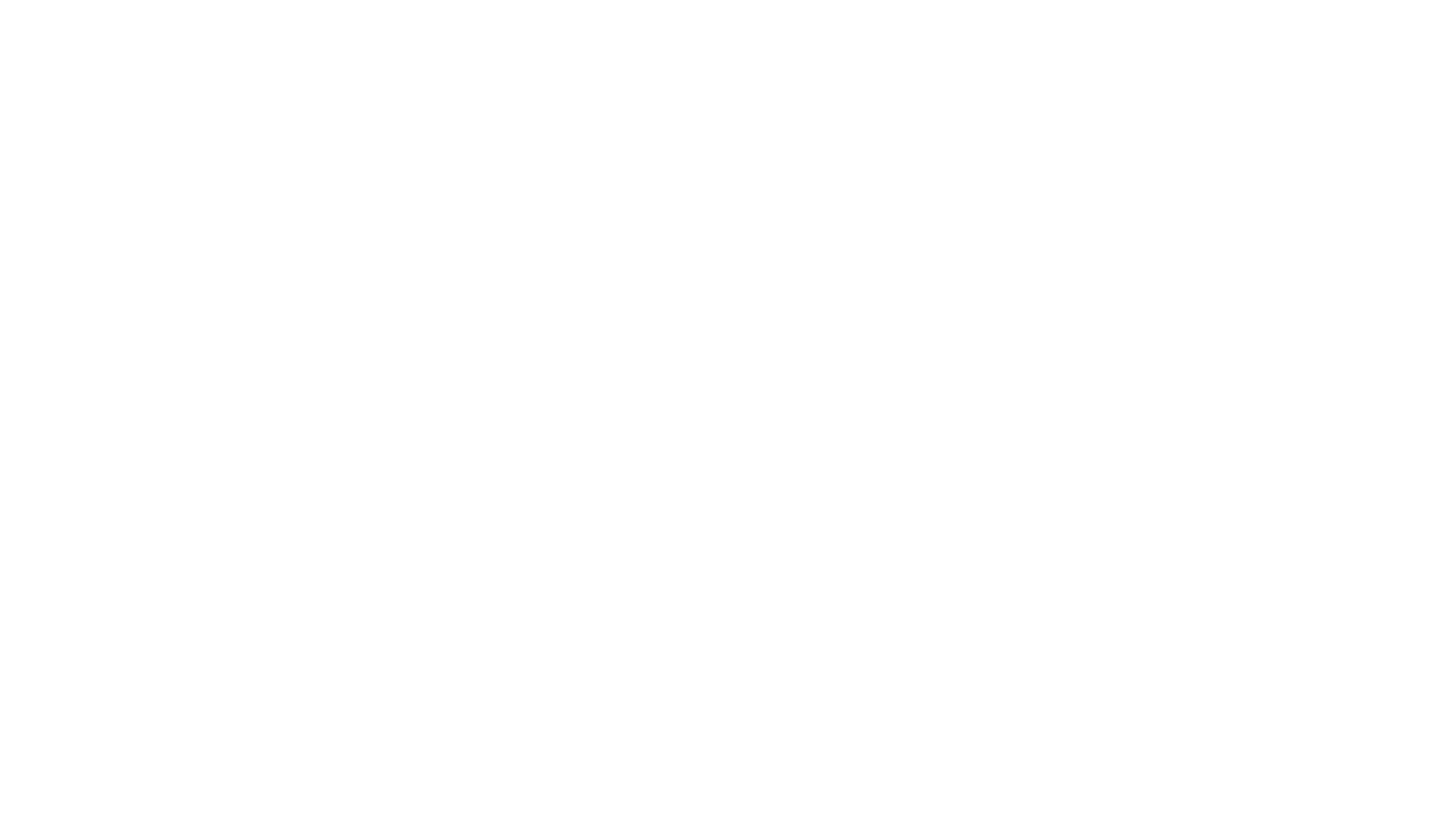 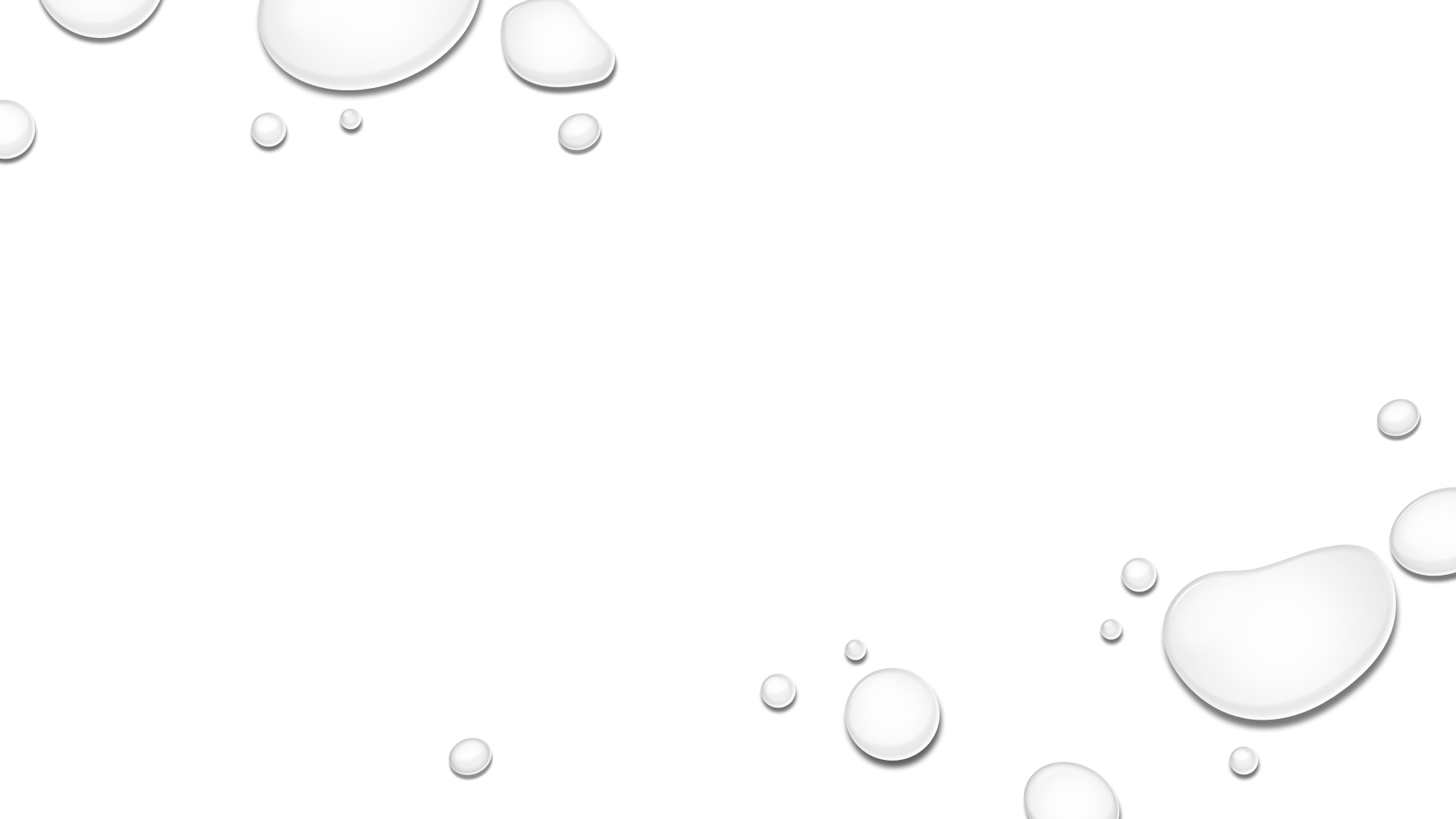 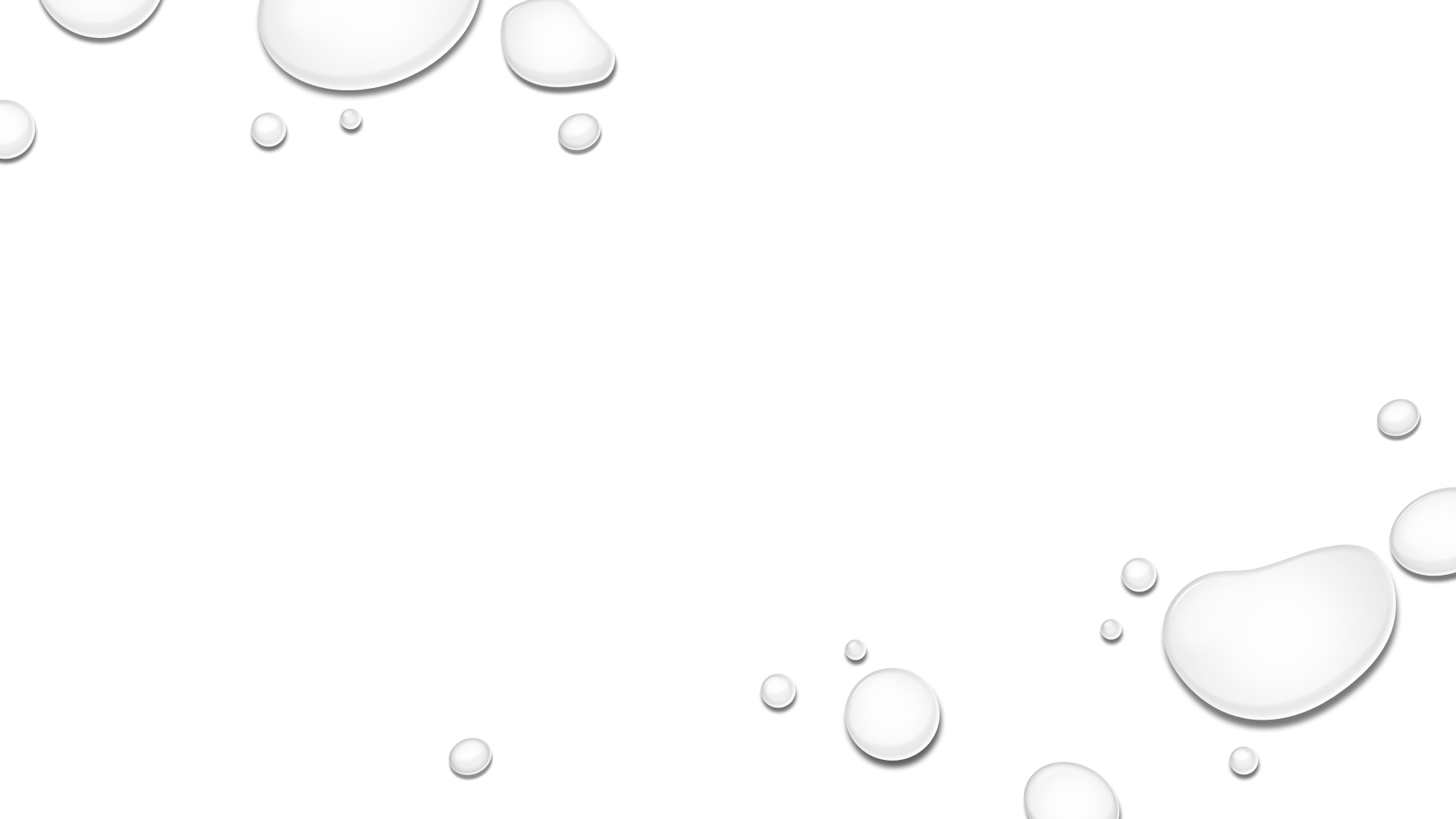 Werken in Teamsaan de orde van de dag in de beroepspraktijk
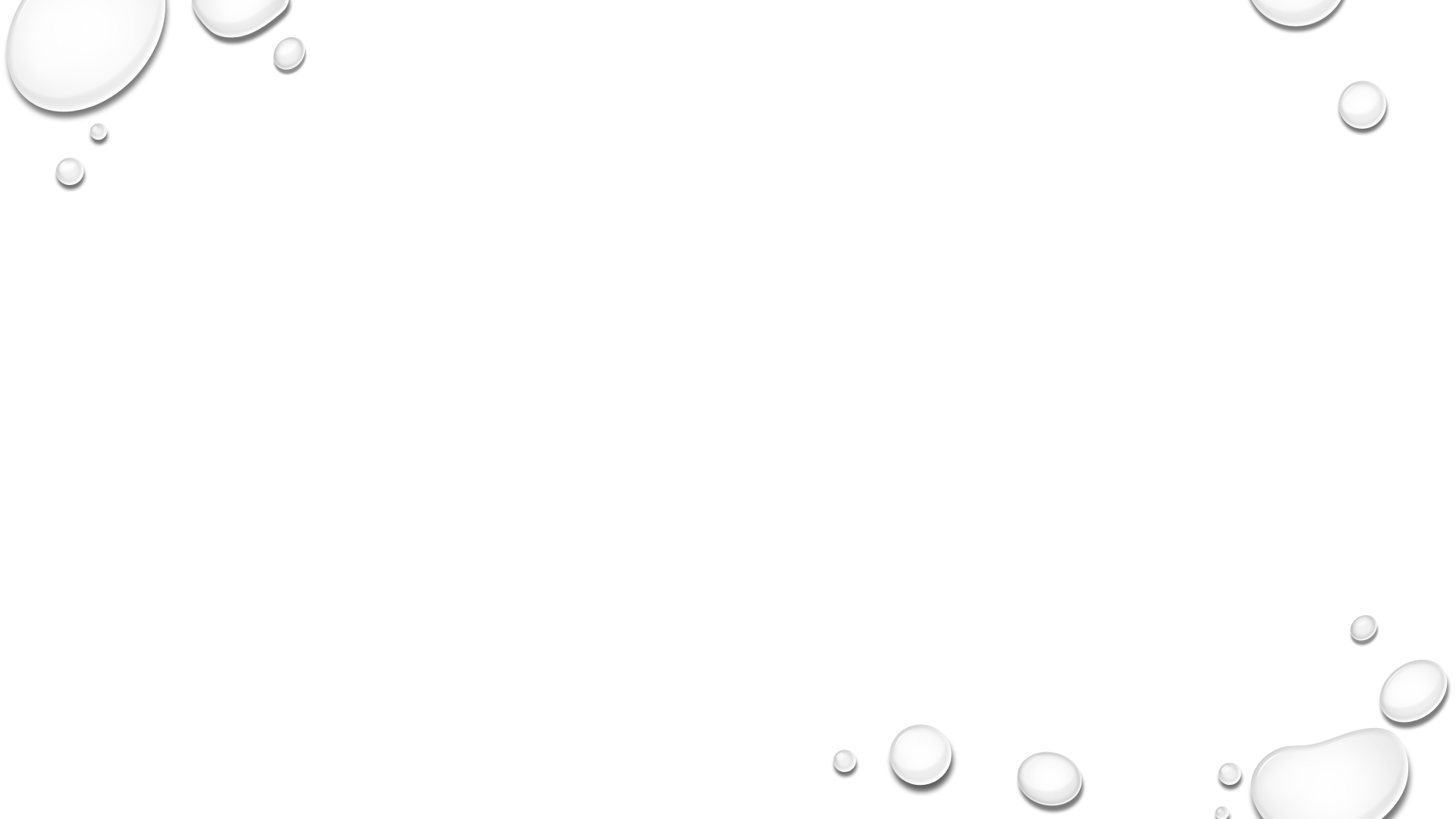 Verschillende soorten overlegvormen
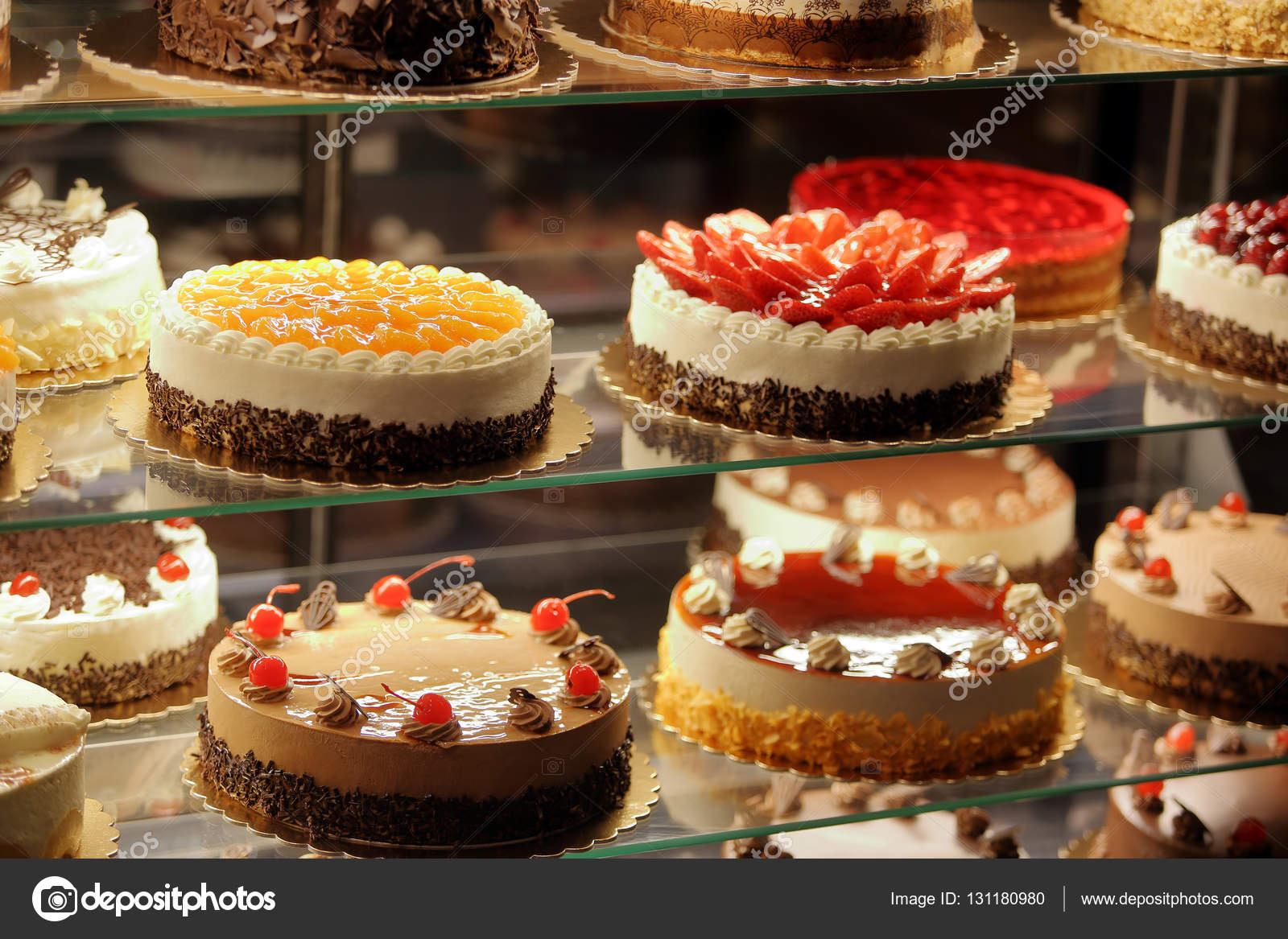 Teamoverleg
Discussie
vergaderen
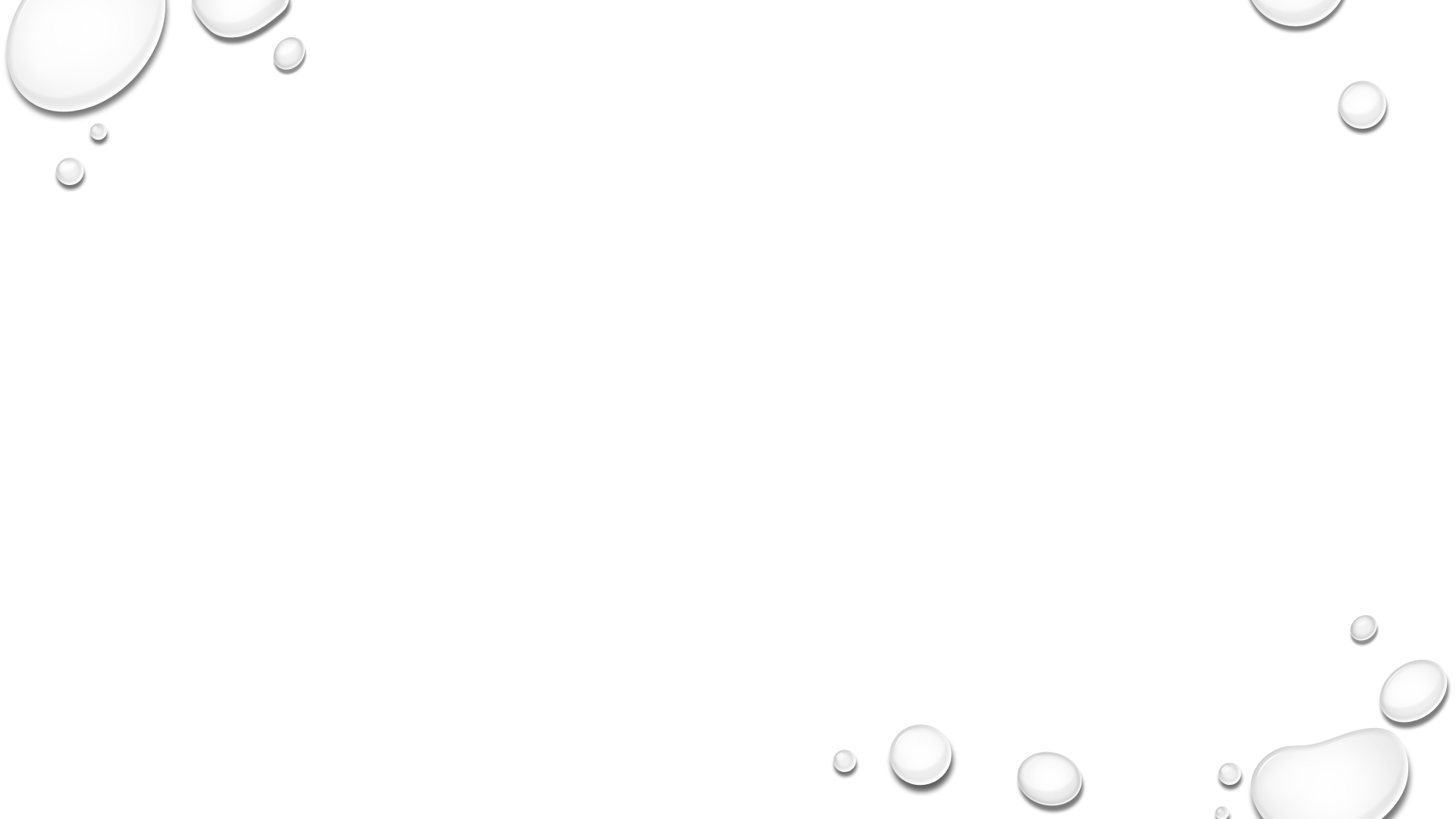 teamoverleg
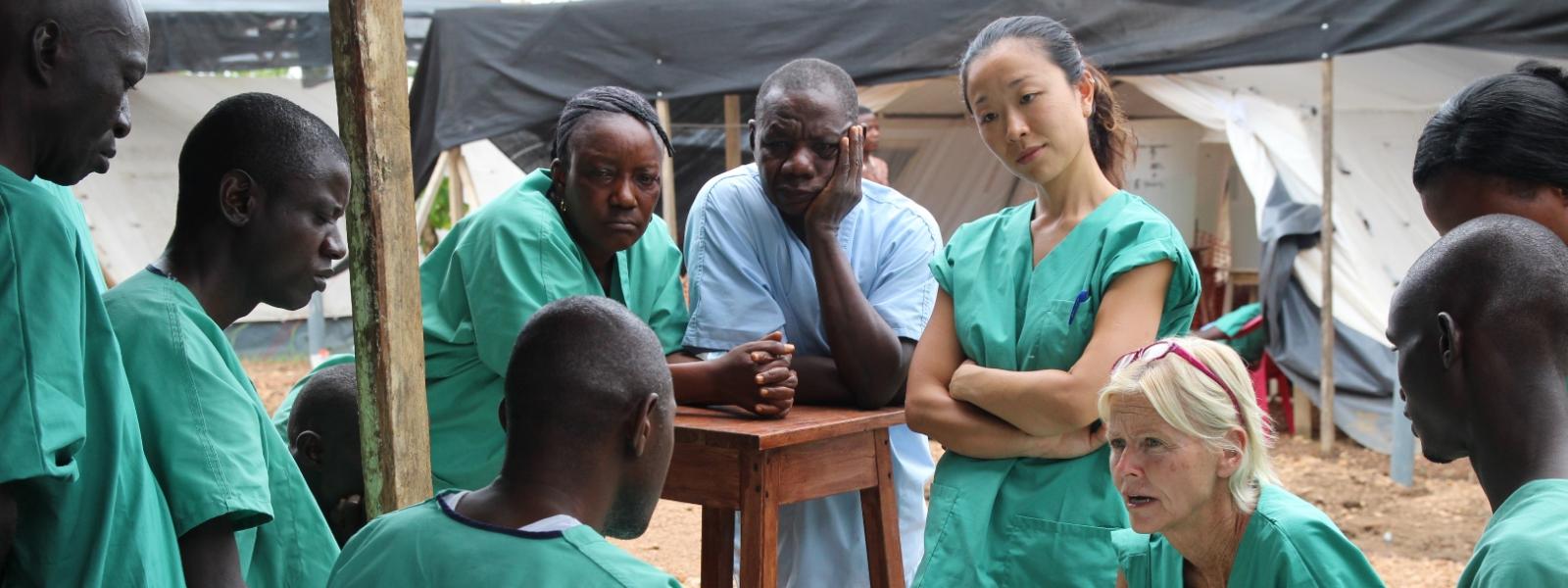 Een regelmatig overleg tussen het team en de leidinggevende waarin punten aan de orde komen die het hele team aangaan

Onderwerpen die aan bod komen tijdens het teamoverleg kunnen zijn;
Nieuwe taakverdeling
Ontwikkelingen in het werk
Het functioneren van het team
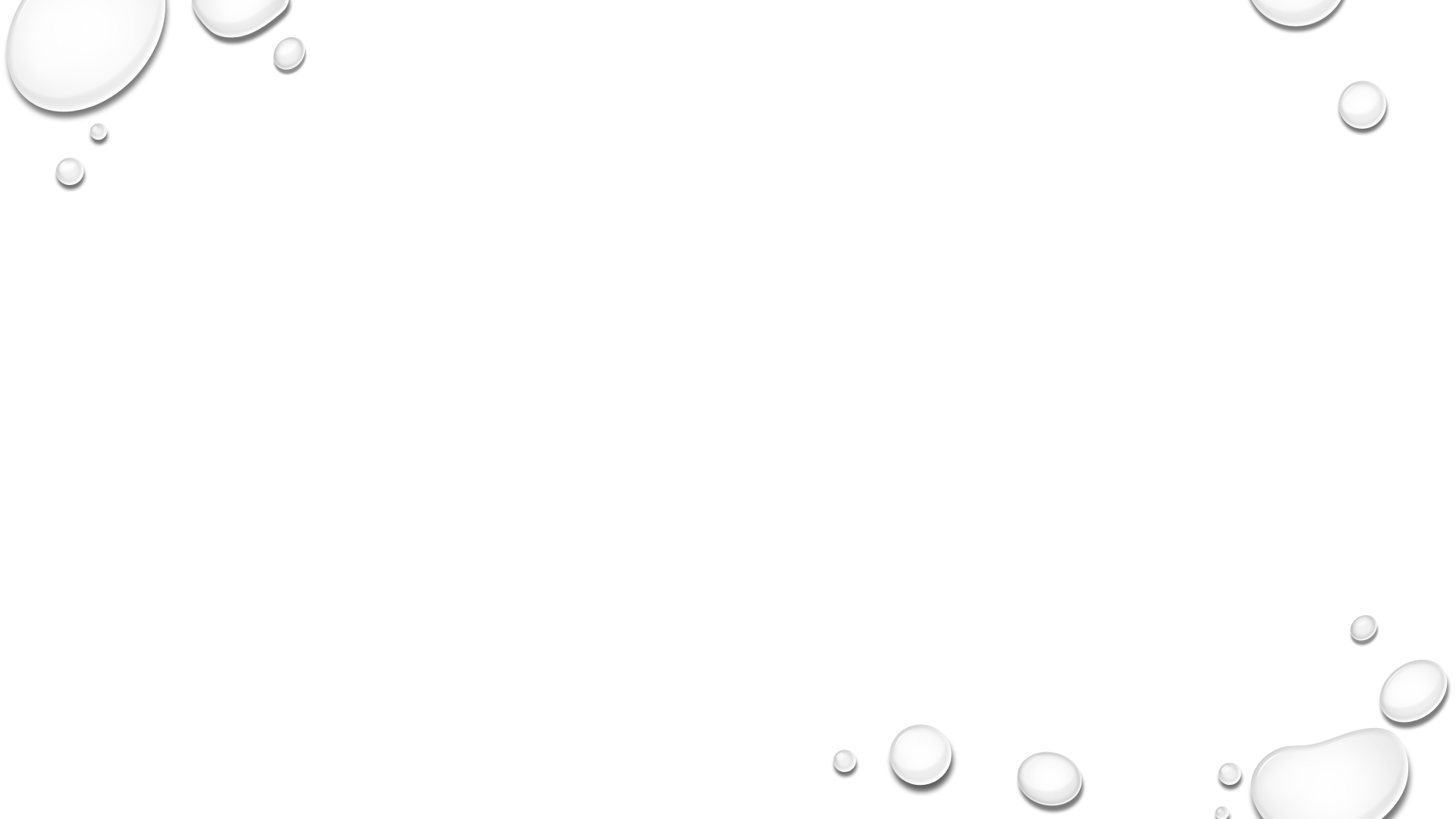 discussie
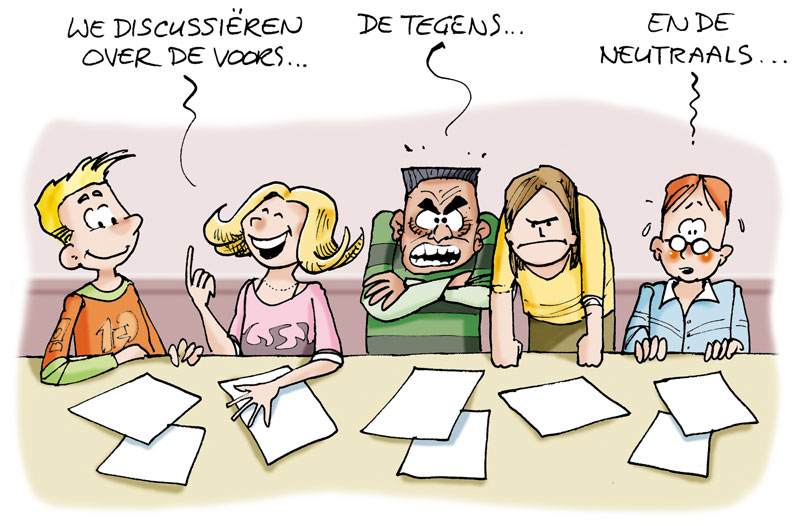 Is een gesprek over een bepaald thema met als doel kennis te nemen van elkaars standpunten

Onderwerpen die te sprake kunnen komen zijn;
Meningen over werktijden
Meningen over salaris
Meningen over het beleid van de organisatie
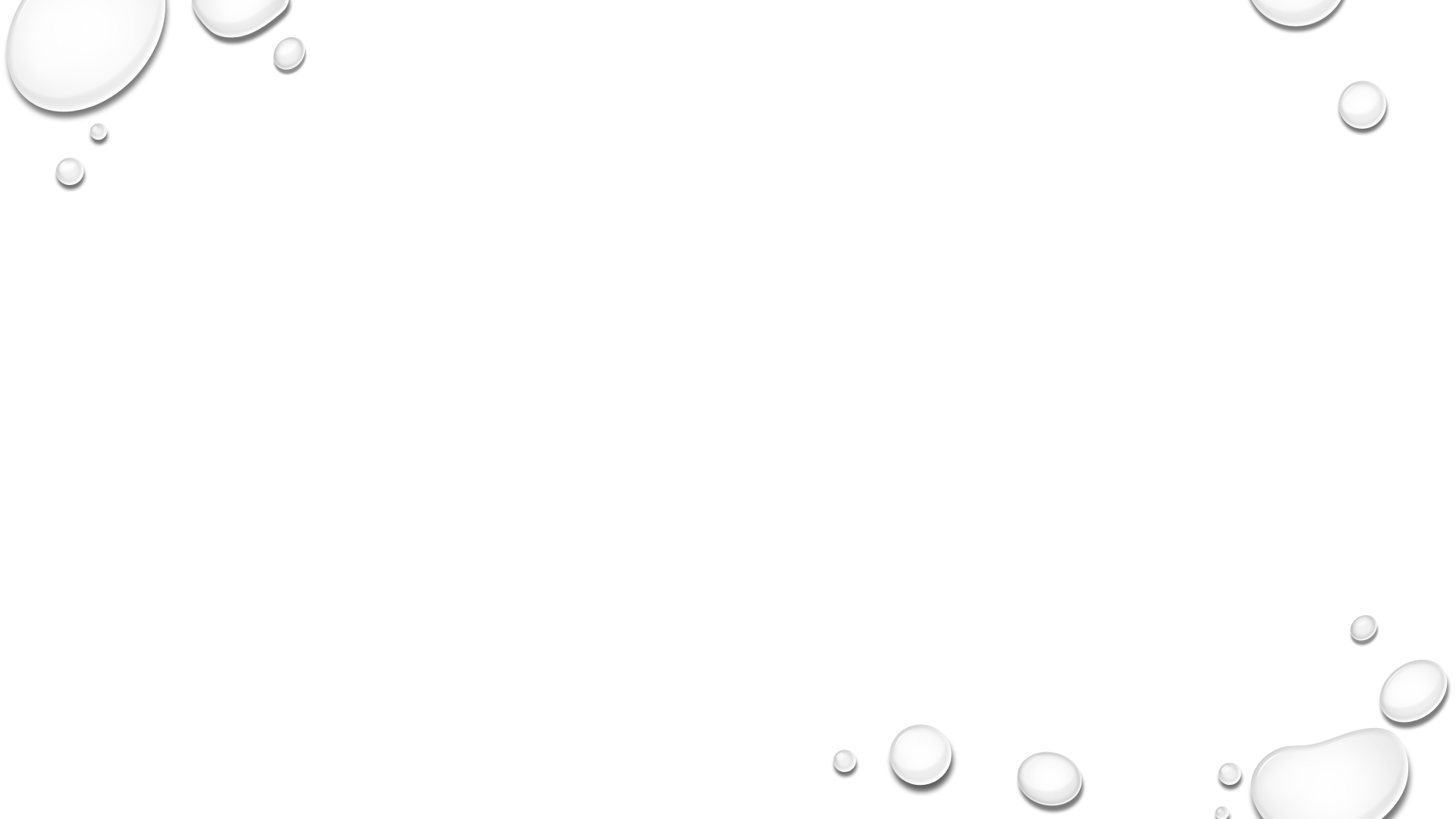 vergaderen
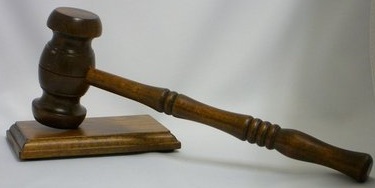 Een gestructureerd groepsgesprek waarbij deelnemers aan de hand van een agenda onderwerpen van gemeenschappelijk belang bespreken

Soorten vergaderingen:
Informatieve vergadering
Probleemoplossende vergadering
Besluitvormende vergadering
Uitleg praktijkopdracht
Verdeling van de groep in twee groepen
Uitdelen van de opdracht
Bespreken van de opdracht
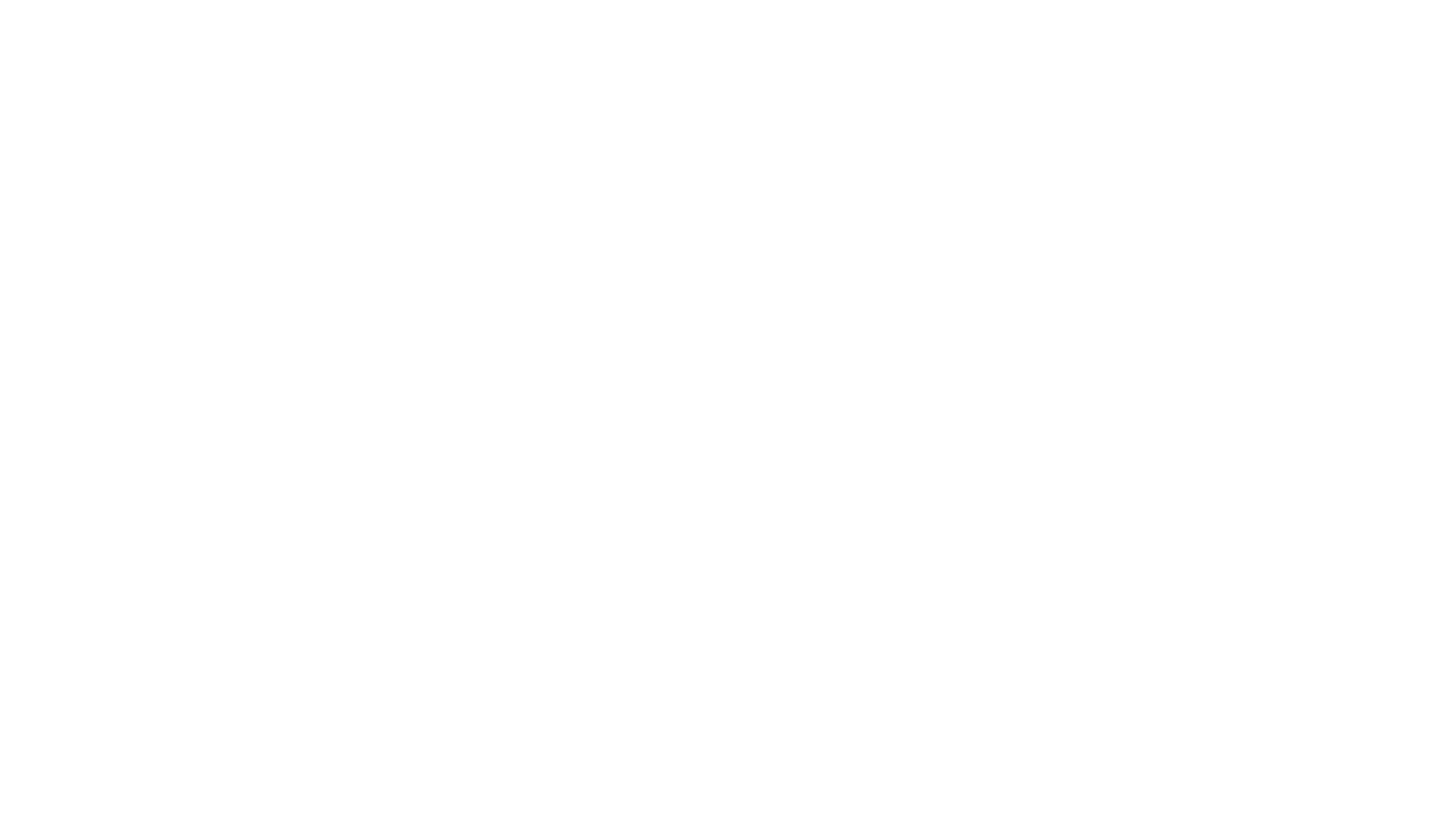 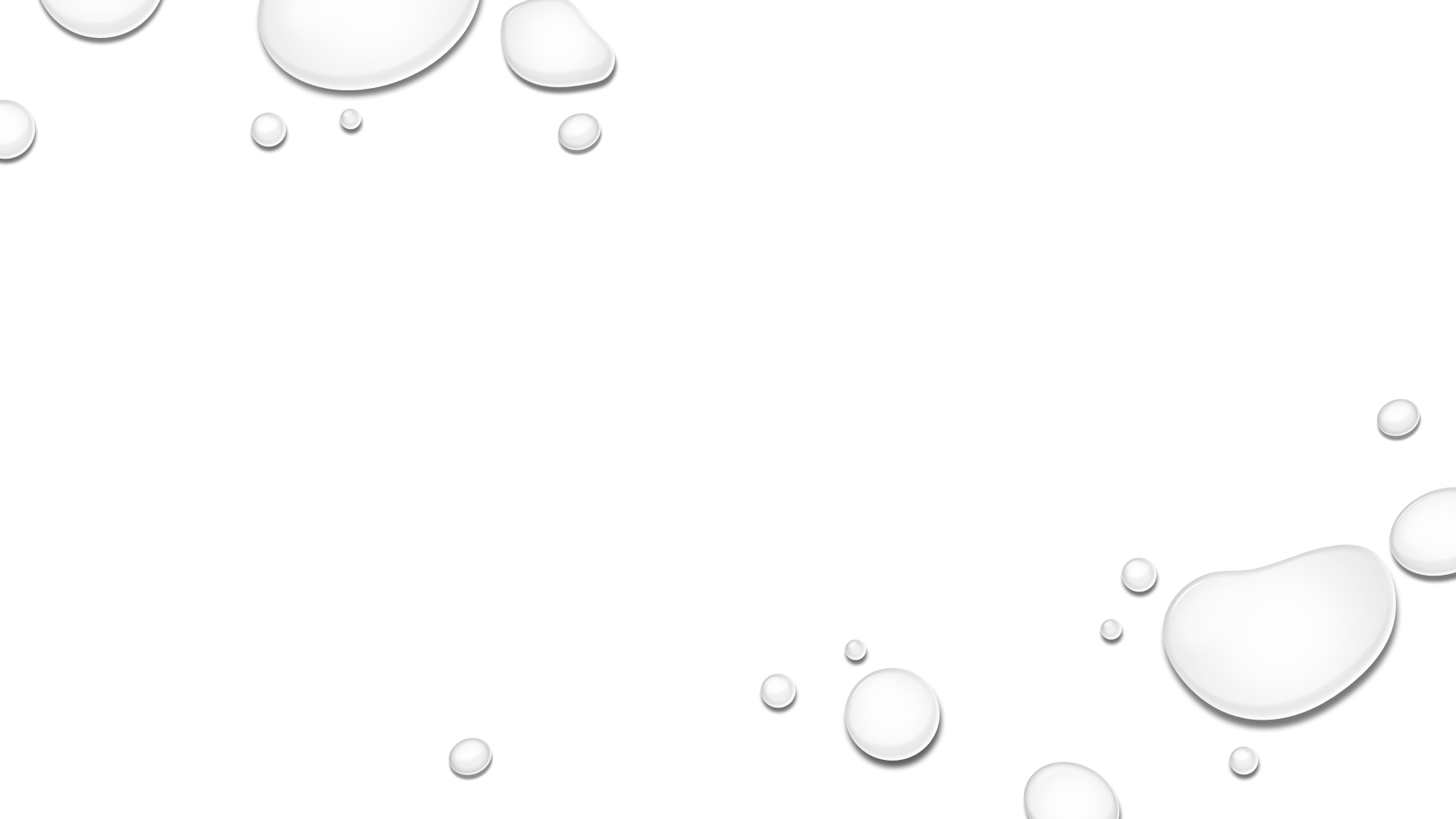 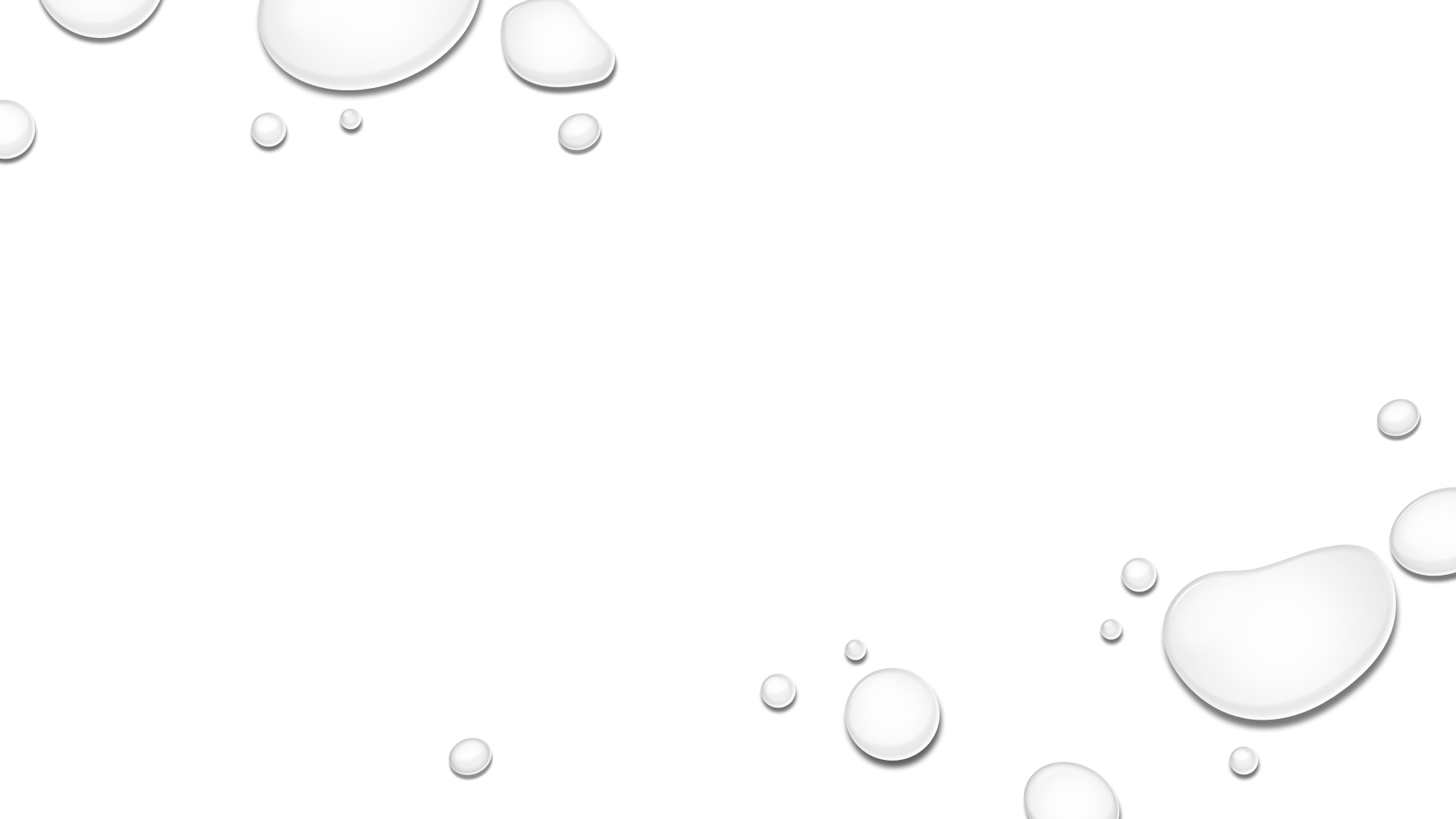 Vragen??